Esperanza Alcaín MartínezDirectora
Tfno.: 958249656
inclusión@ugr.es
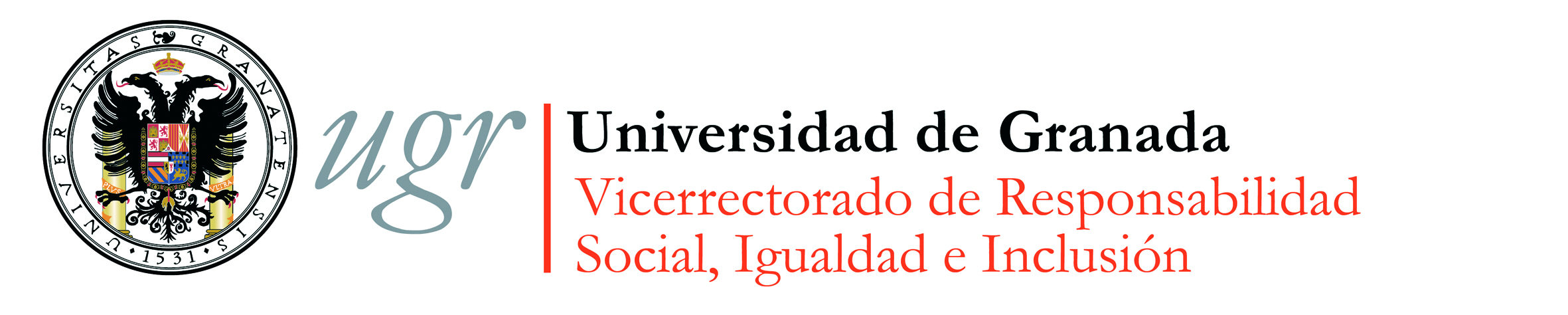 Teresa María Ortega López Vicerrectora Responsabilidad Social, Igualdad e Inclusión 
vrsii@ugr.es
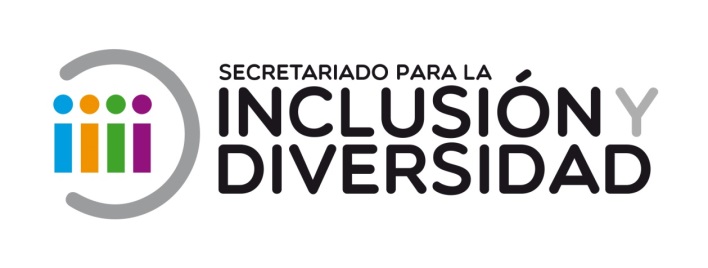 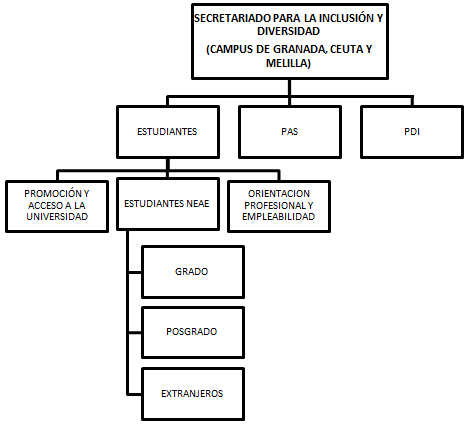 inclusion@ugr.es
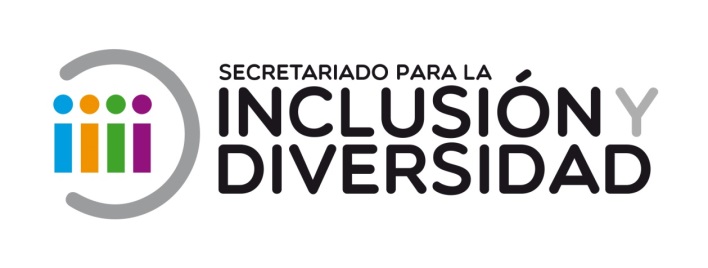 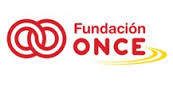 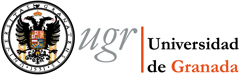 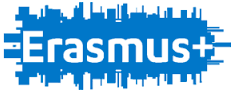 CAMPUS INCLUSIVOS CAMPUS SIN LÍMITE

INTERNACIONAL: UNIVERSIDAD DE GRANADA , UNIVERSIDAD DE LISBOA Y UNIVERSIDAD DE AMBERES
                                 JULIO 2015

NACIONAL: UNIVERSIDAD DE GRANADA
                               SEPTIEMBRE 2015
inclusion@ugr.es
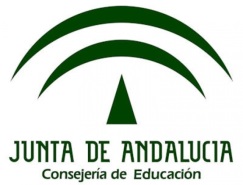 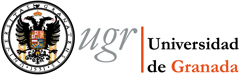 Proyecto “Tránsito educativo y ciclo formativo de grado superior a la Universidad para alumnado con discapacidad y otras NEAE”
Entidades colaboradoras: 
Consejería de Educación   
Universidad de Granada 

Directora del proyecto: Marta Medina García
inclusion@ugr.es
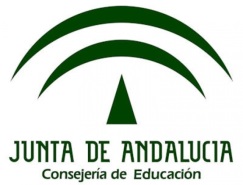 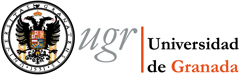 Objetivo
Trabajar el tránsito educativo a la universidad incidiendo en el alumnado con discapacidad o NEAE
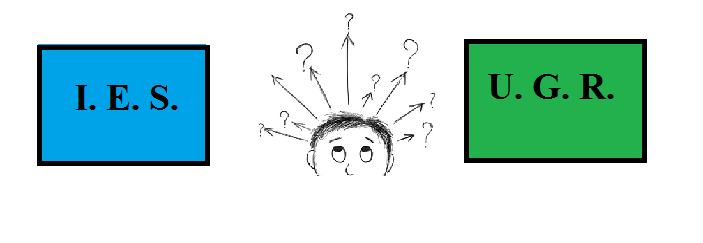 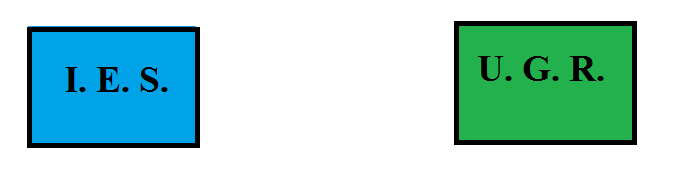 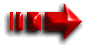 inclusion@ugr.es
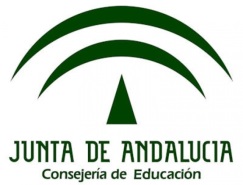 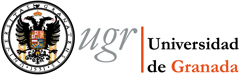 Objetivos específicos:
Facilitar el tránsito entre enseñanzas dentro del sistema educativo
Dar respuesta educativa al alumnado con discapacidad o NEAE
Ofrecer una orientación académica completa, coordinando eficazmente los profesionales de la orientación de la educación secundaria en la universidad
Fomentar el acceso a los estudios universitario con el alumnado con discapacidad o NEAE preparándolos para su acceso a puesto de trabajo más cualificados
Trabajar en actuaciones para combatir el abandono escolar.
inclusion@ugr.es
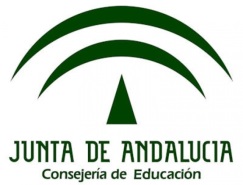 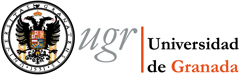 Método de trabajo:
Trabajo transversal 

Agentes implicados: 
    - Alumnado
    - Familia
    - Entidades educativas: I.E.S. y U.G.R. 

Actuaciones
inclusion@ugr.es
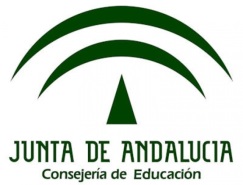 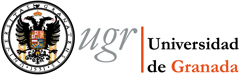 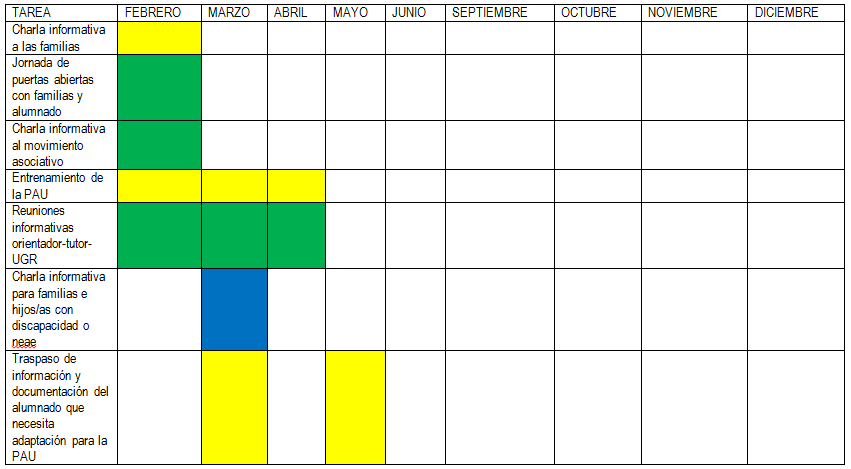 inclusion@ugr.es
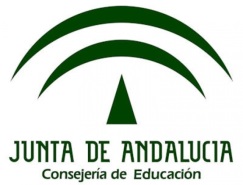 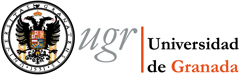 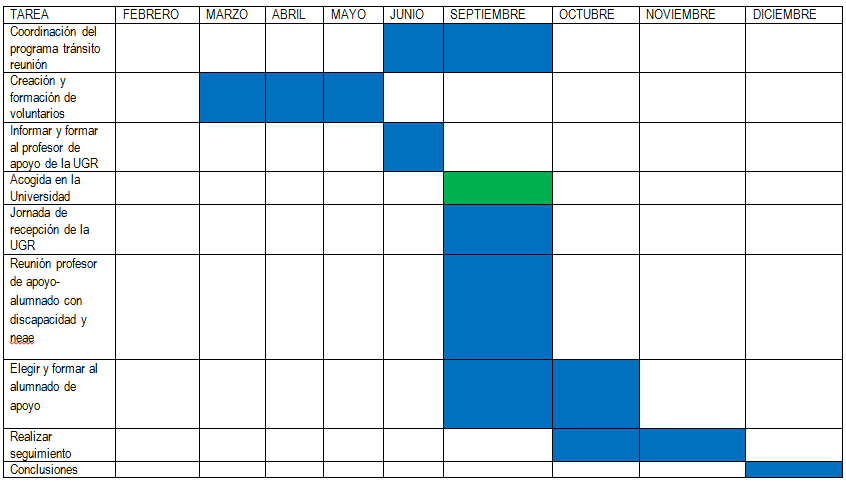 inclusion@ugr.es
Esperanza Alcaín MartínezDirectora
Tfno.: 958249656
inclusión@ugr.es
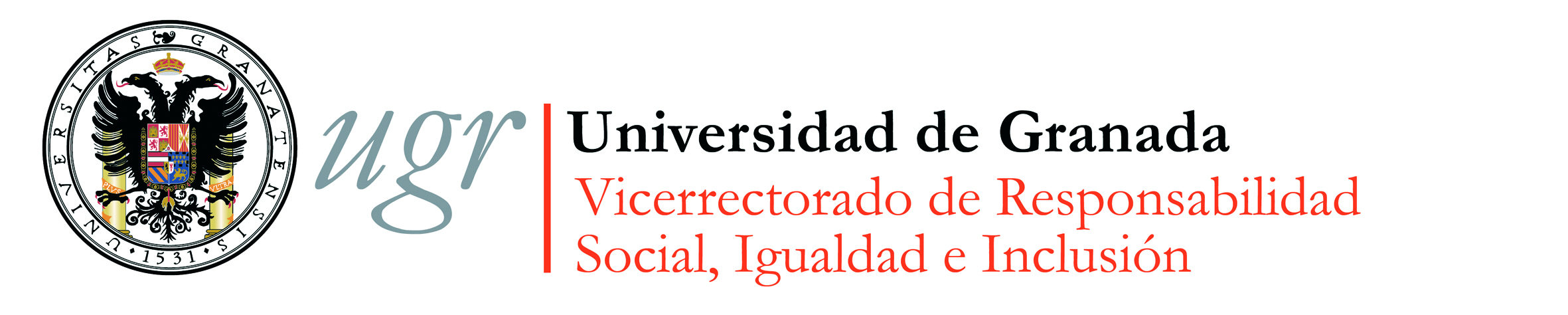 Teresa María Ortega López Vicerrectora Responsabilidad Social, Igualdad e Inclusión 
vrsii@ugr.es